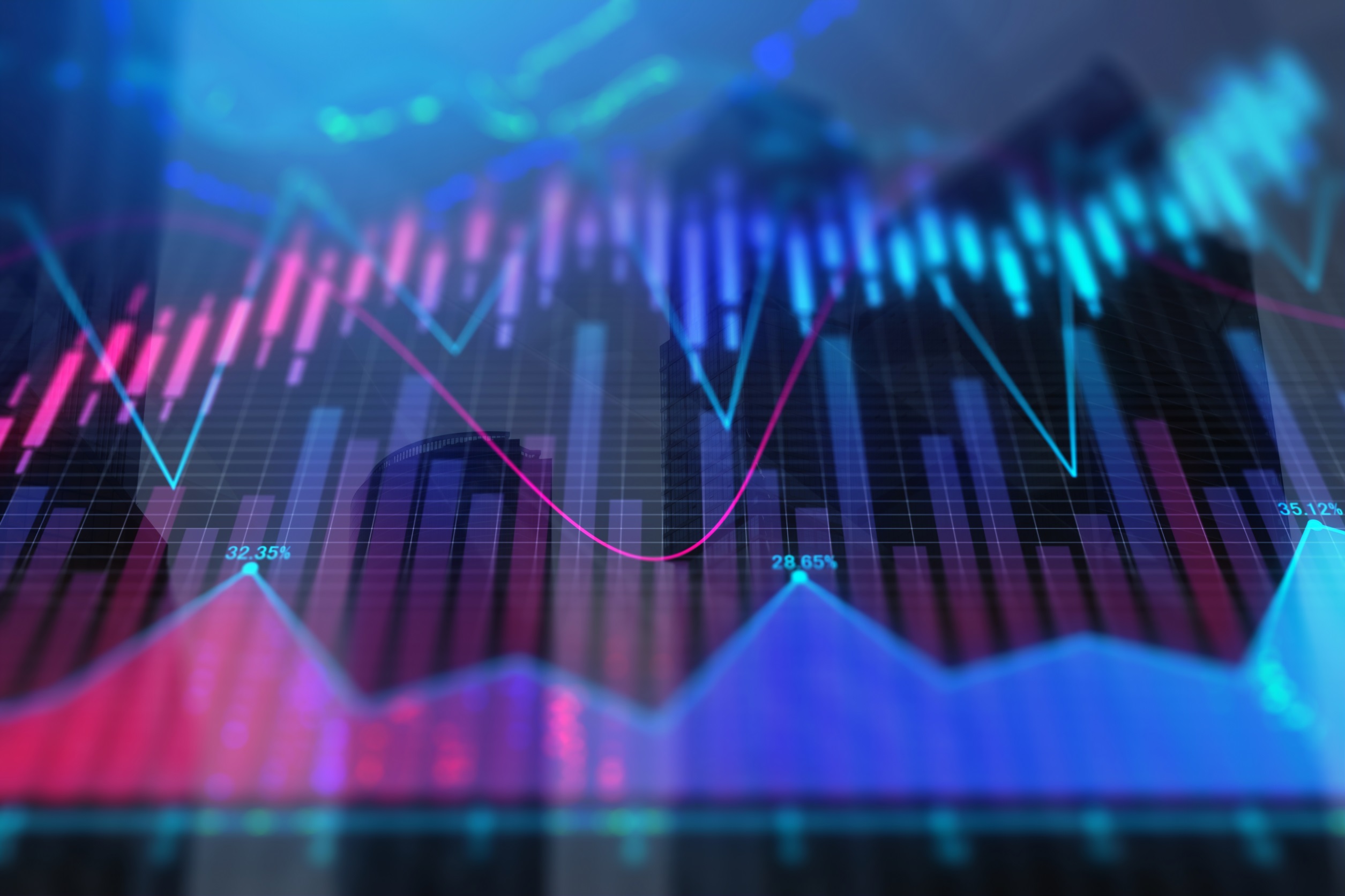 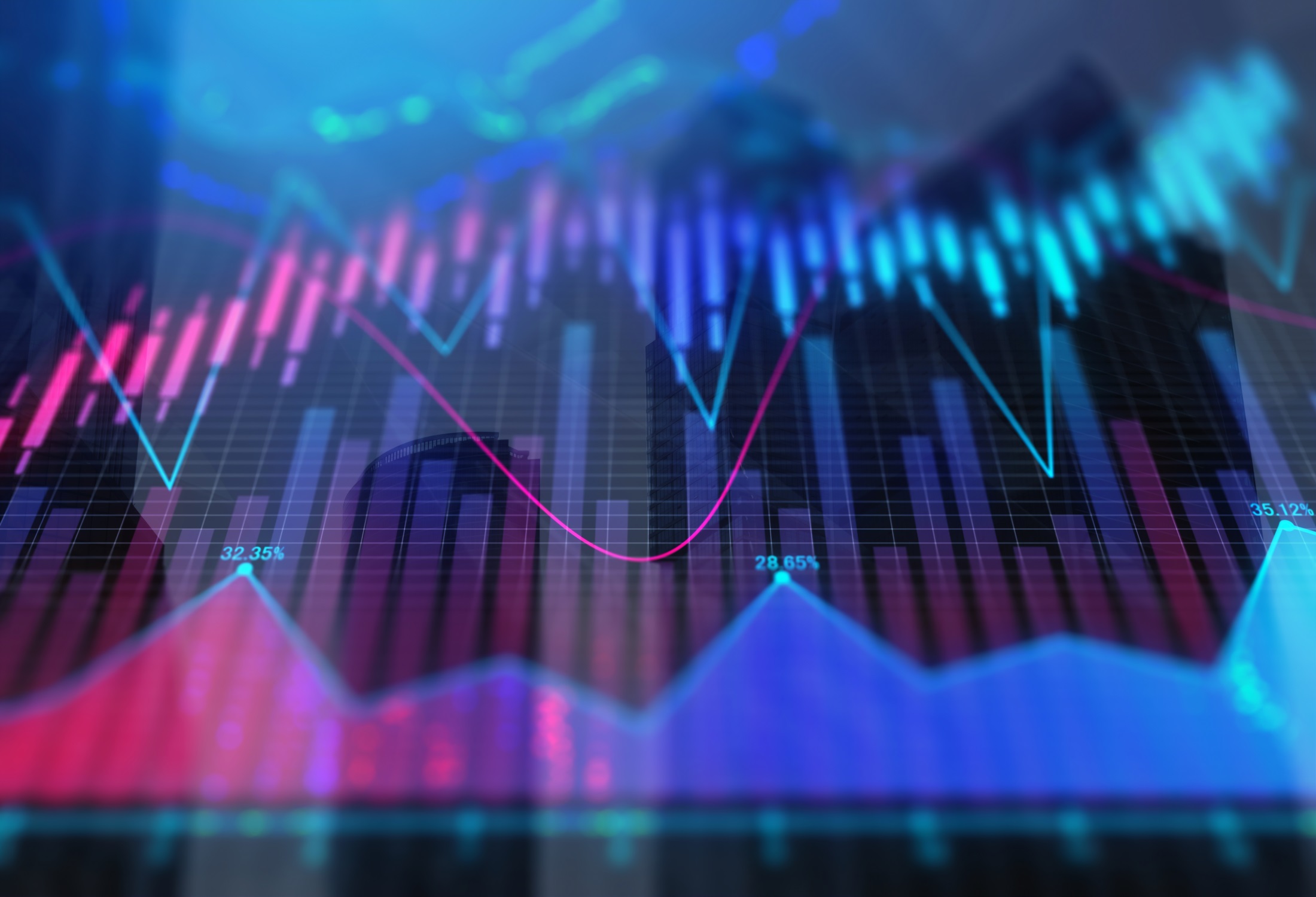 Процесс автоматической выгрузки обращений граждан в раздел «Результаты рассмотрения обращений» информационного ресурса ССТУ.РФ при помощи СЭД «Дело Про»
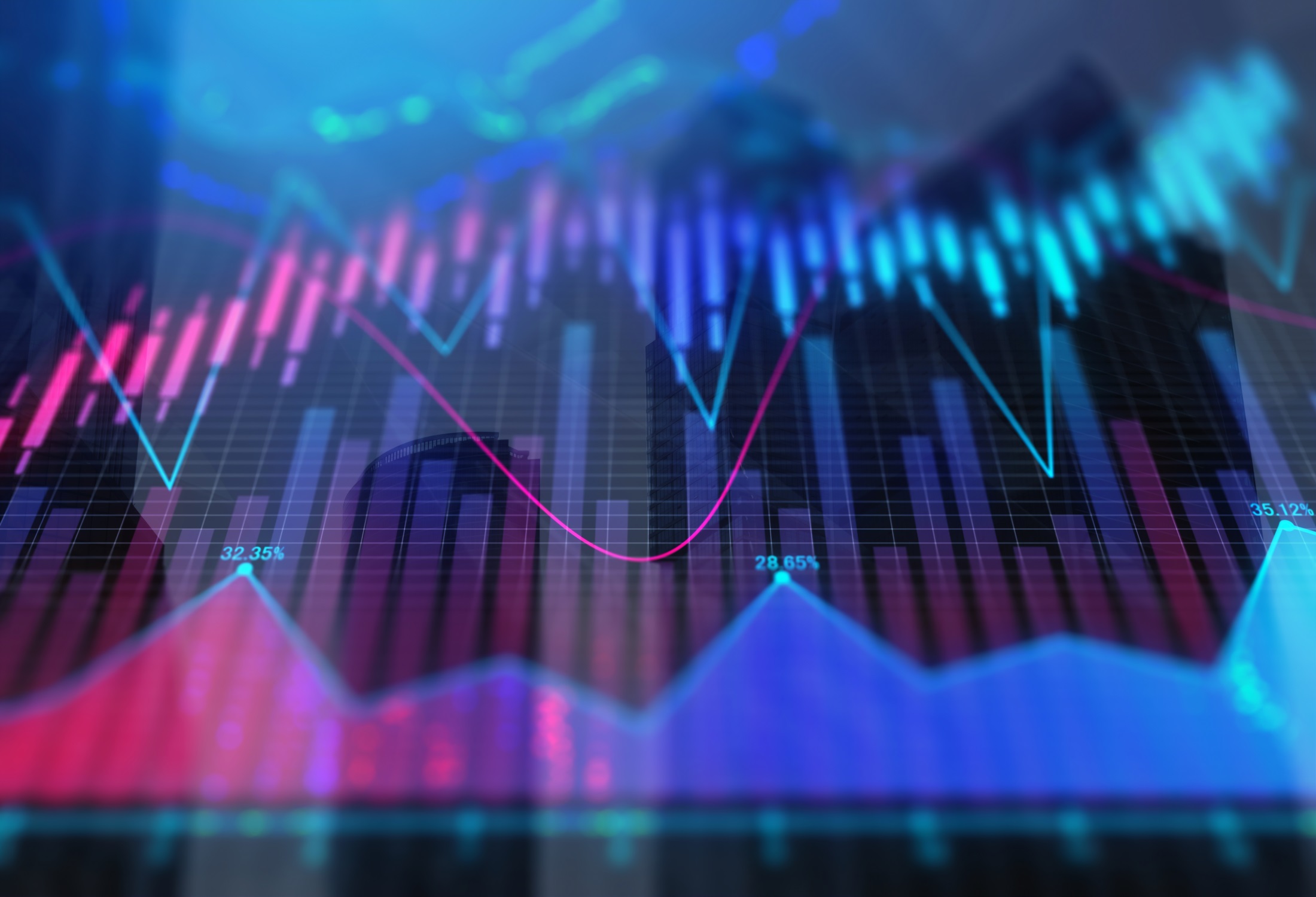 Выгрузка обращений граждан в ССТУ.РФ через интерфейс СЭД «ДелоPro»
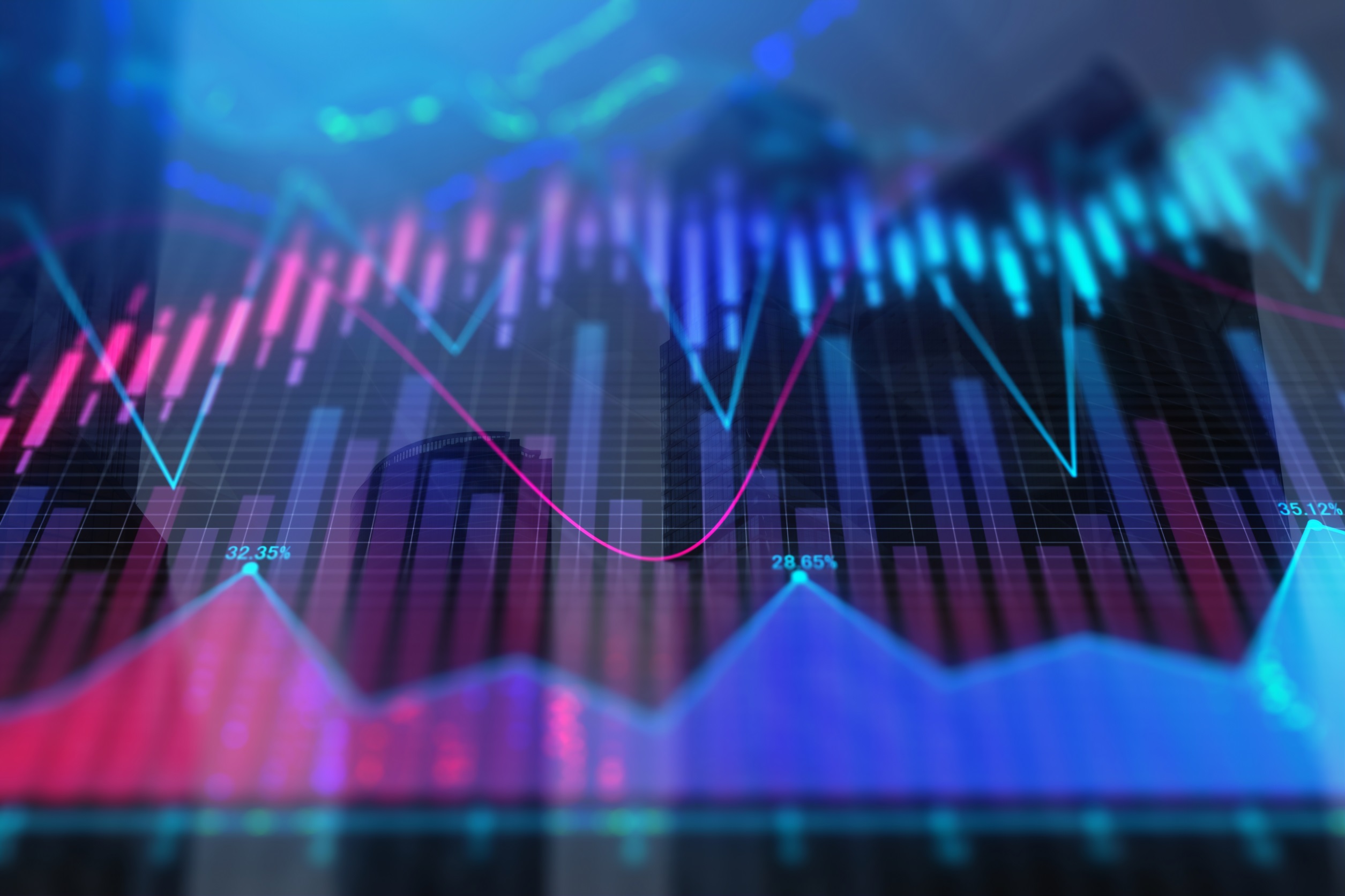 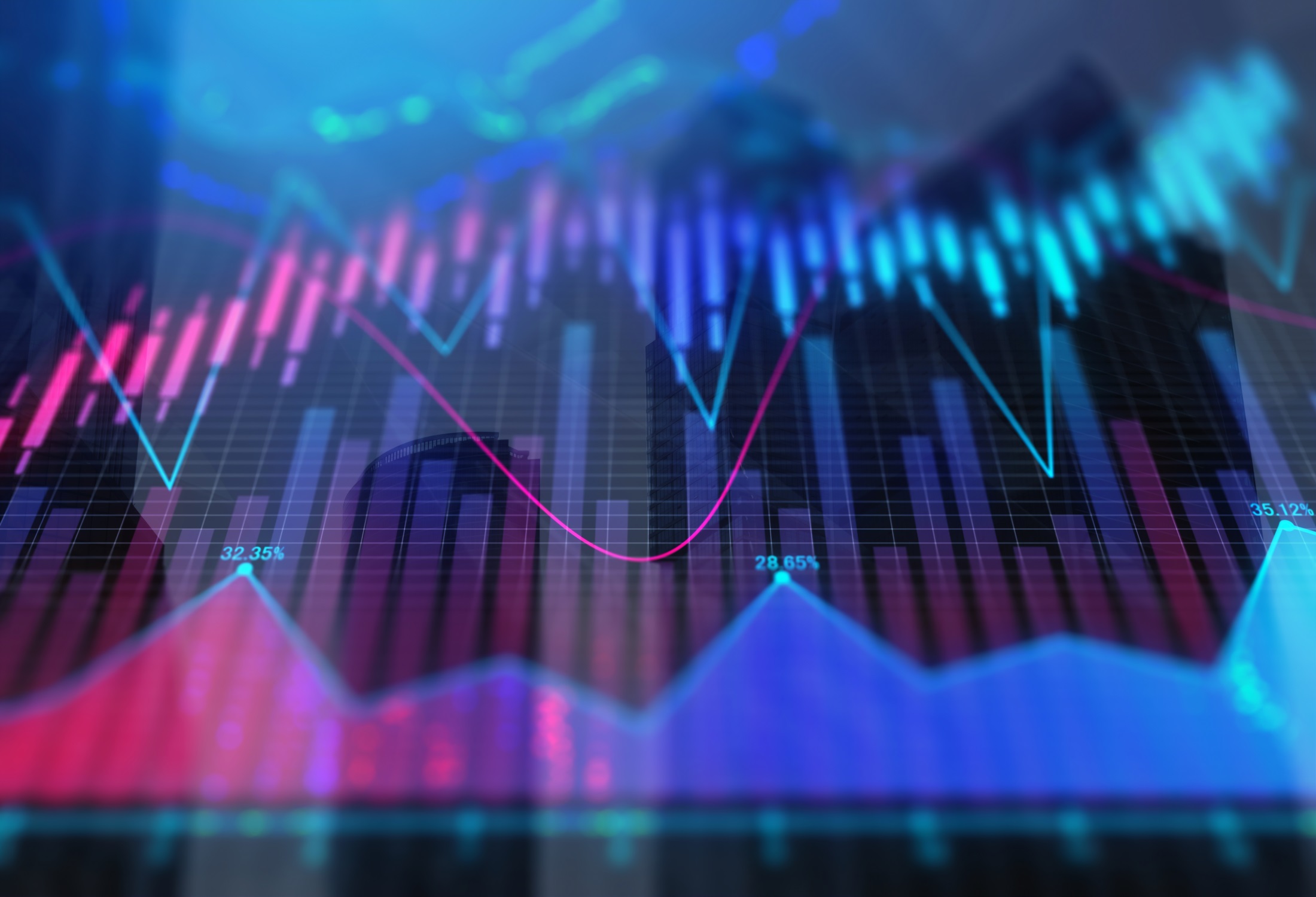 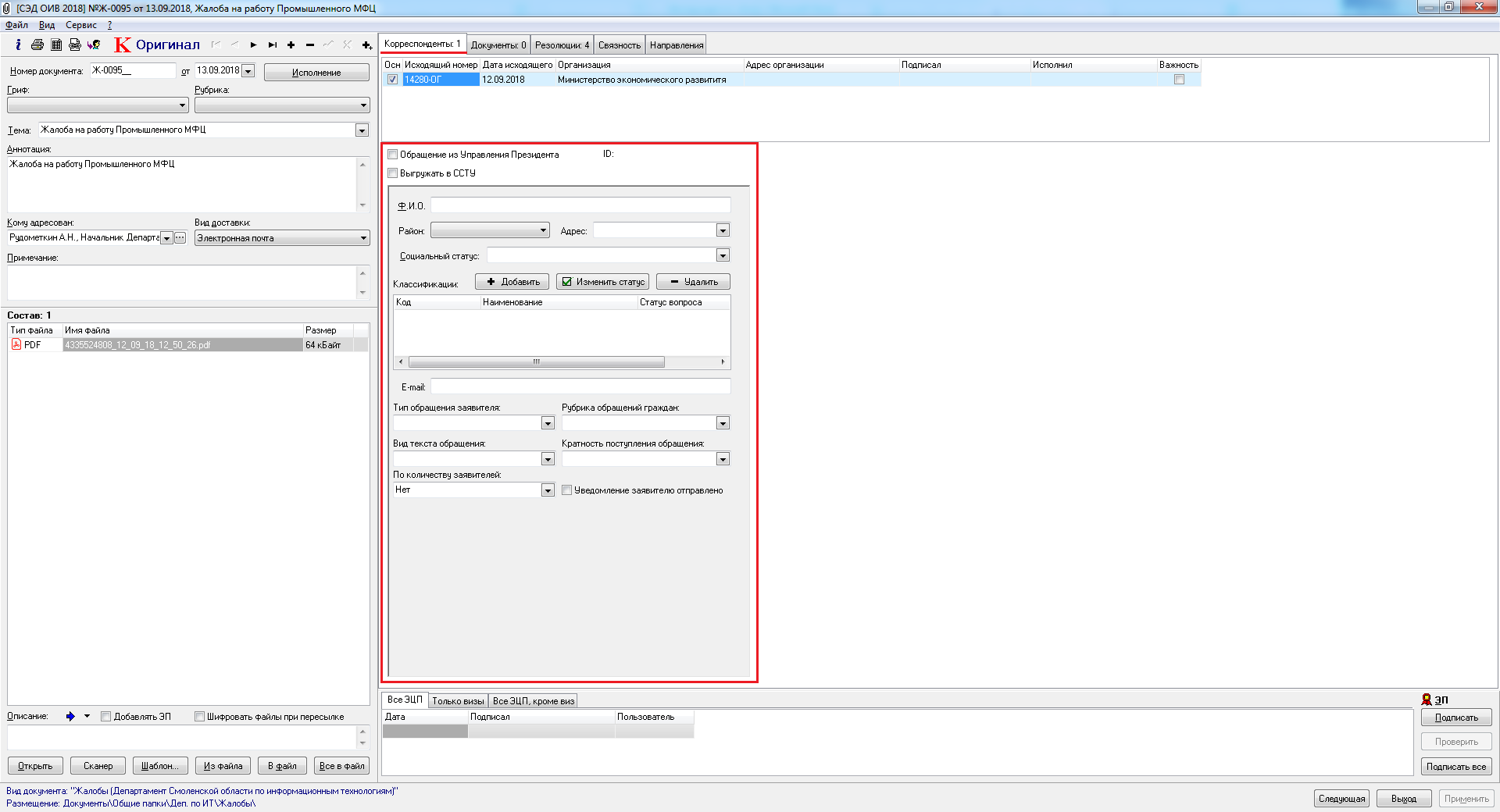 2
Рис. 1 – Форма обращения
Выгрузка обращений граждан в ССТУ.РФ через интерфейс СЭД «ДелоPro»
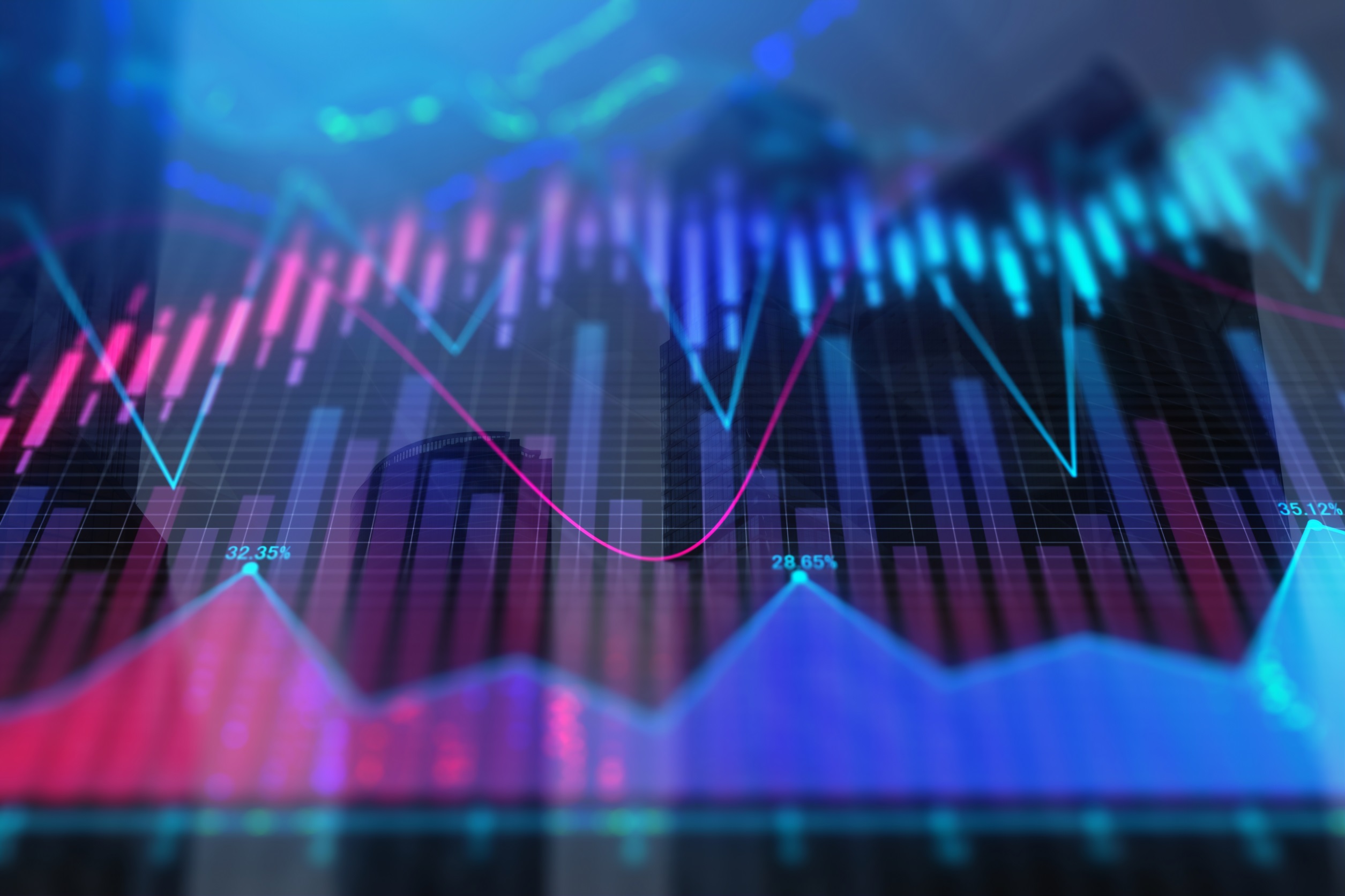 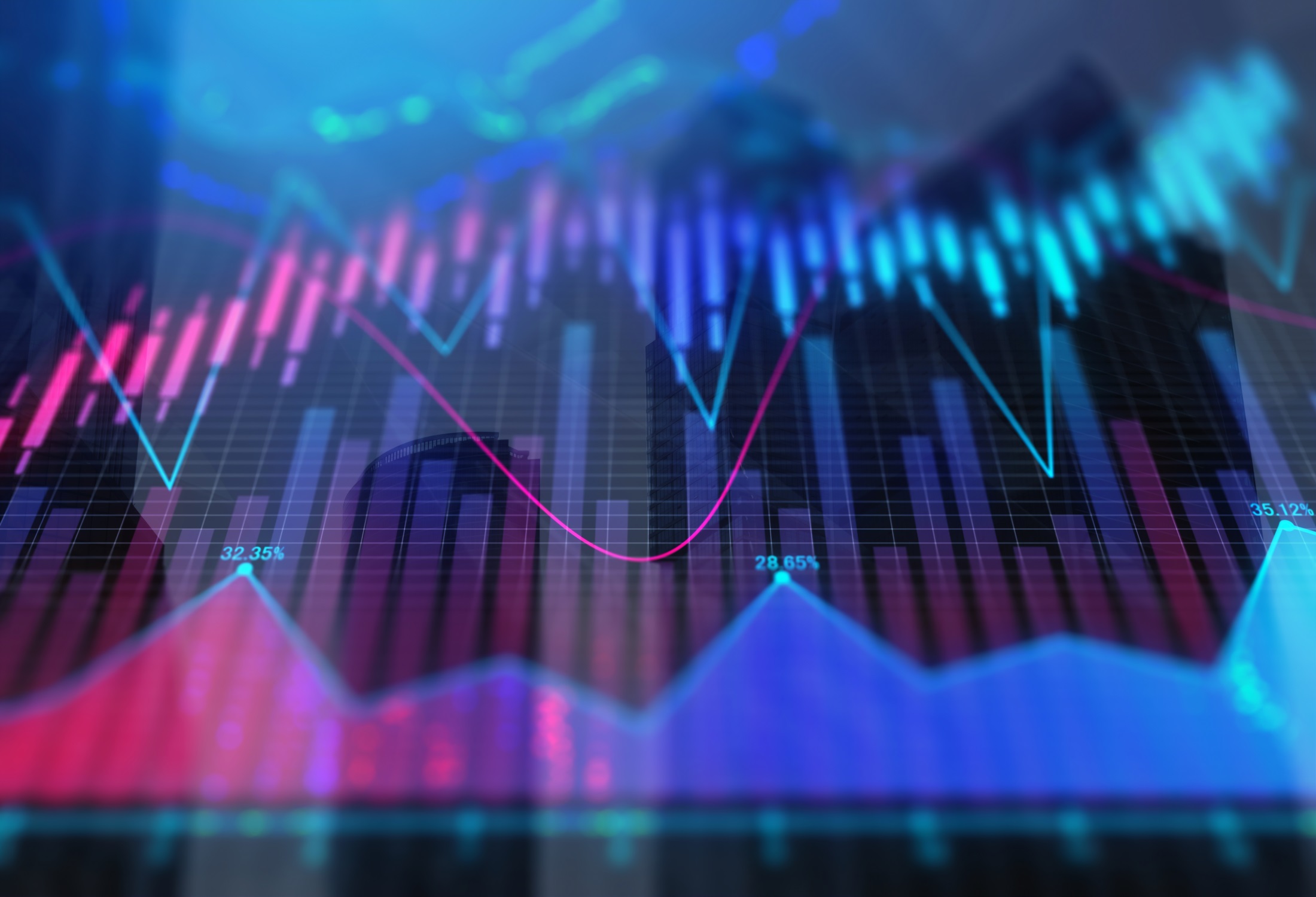 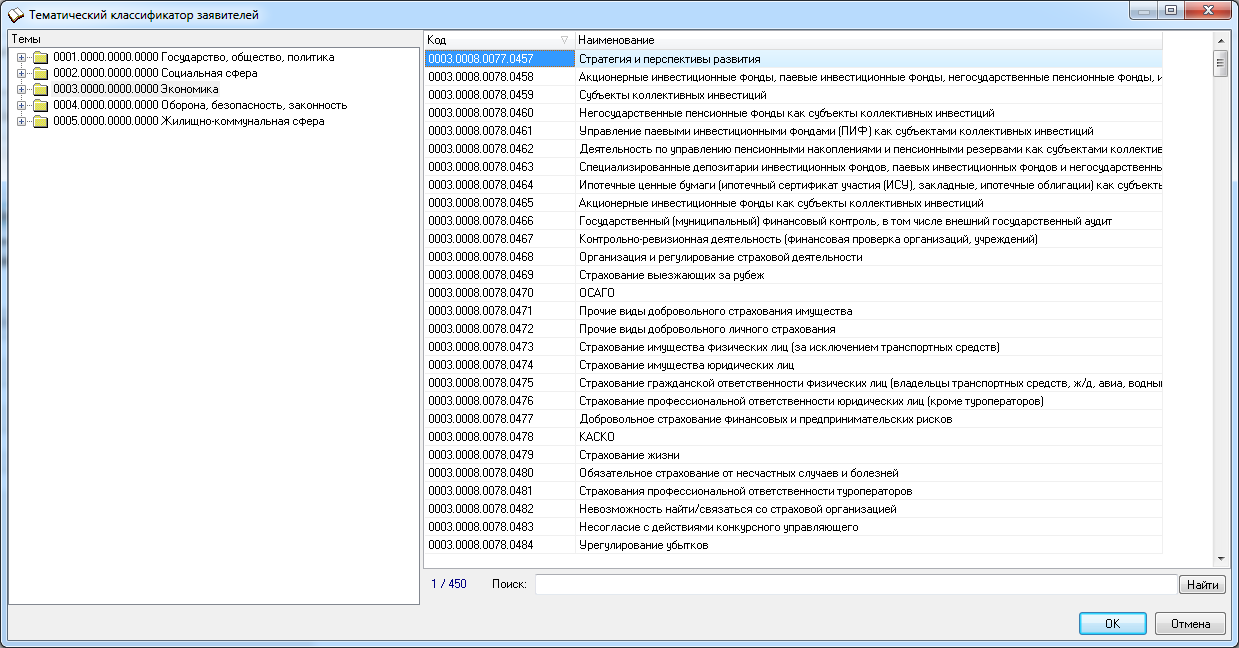 Рис. 2 – Список тематического классификатора вопросов
3
Выгрузка обращений граждан в ССТУ.РФ через интерфейс СЭД «ДелоPro»
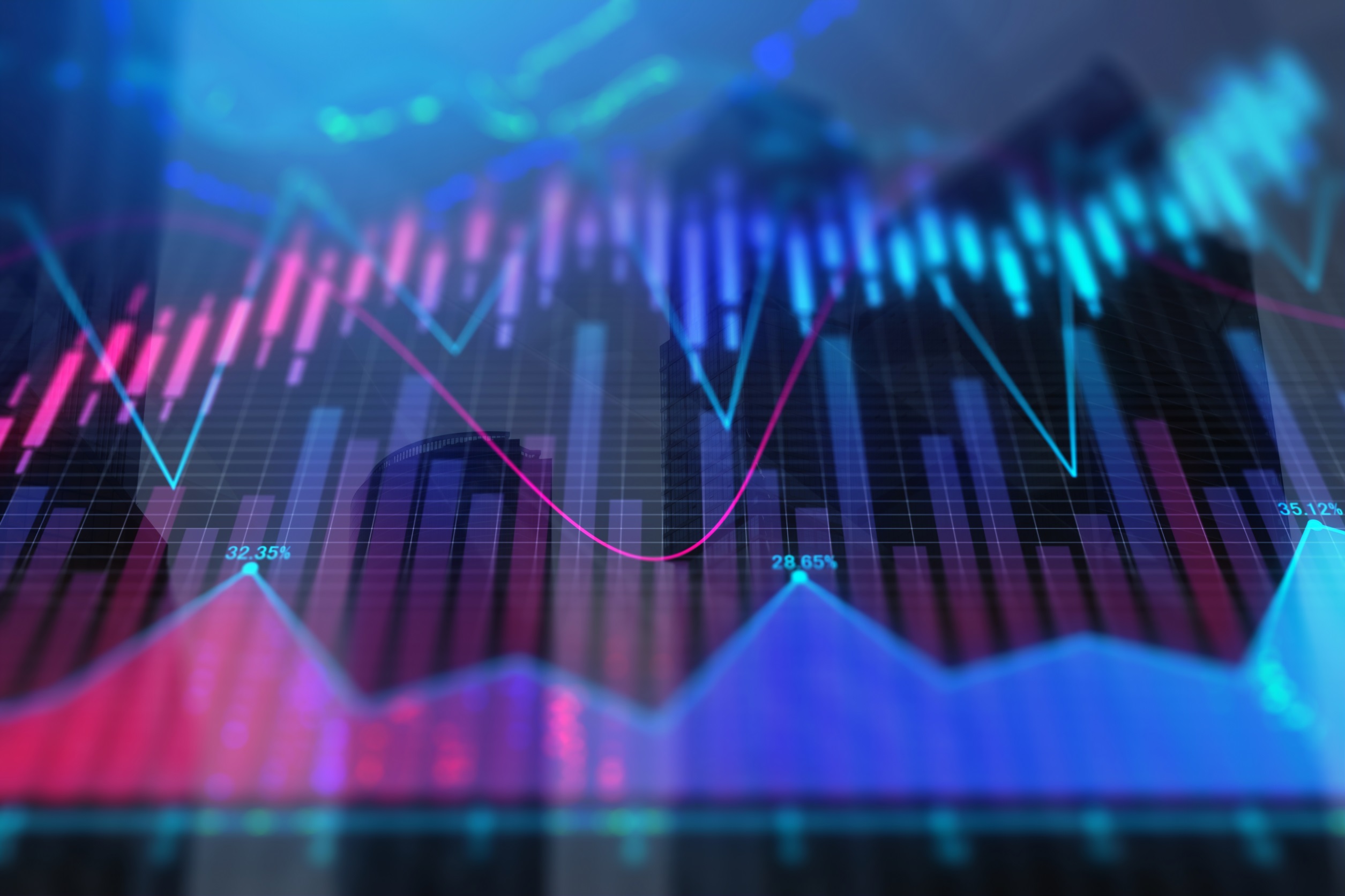 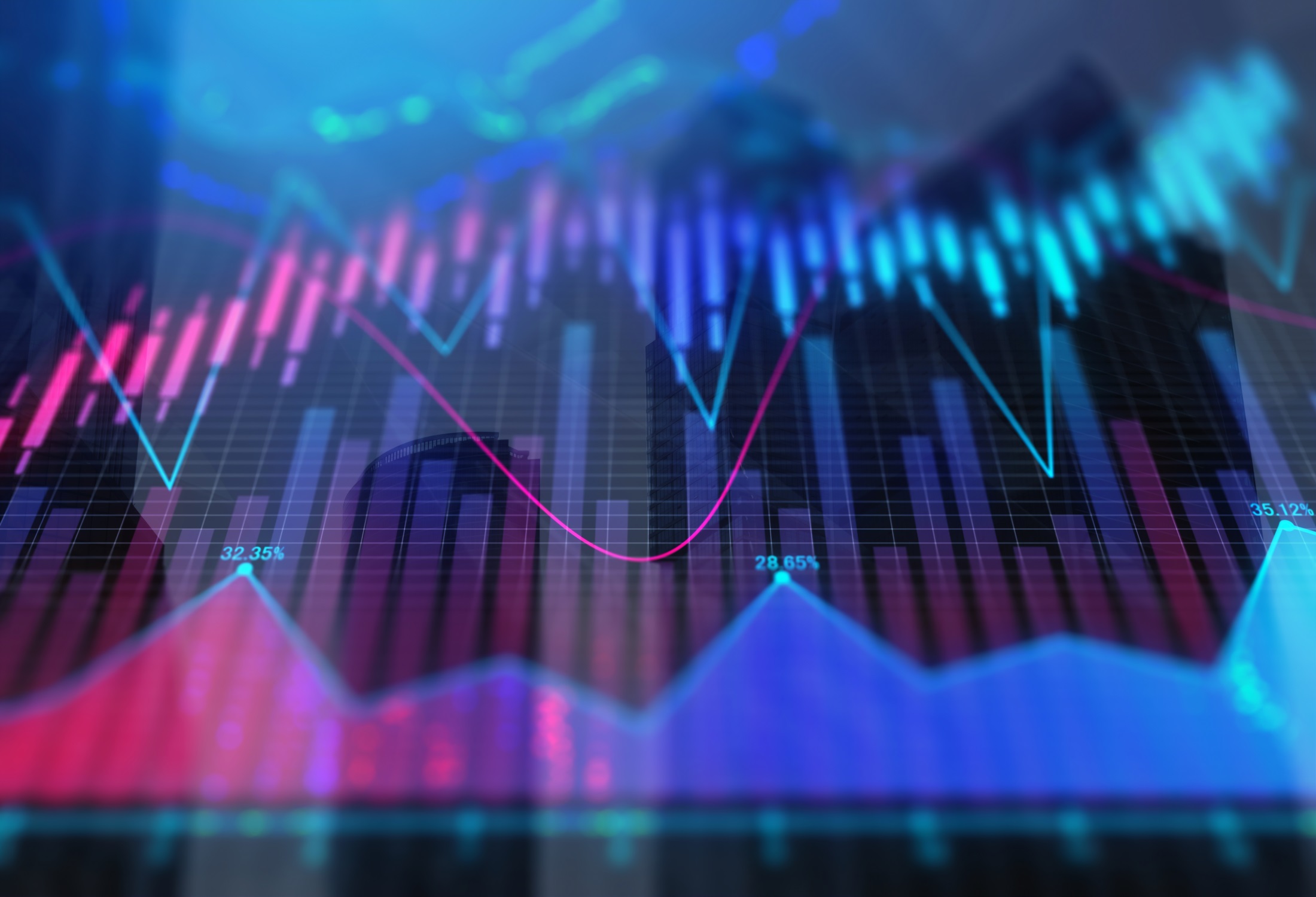 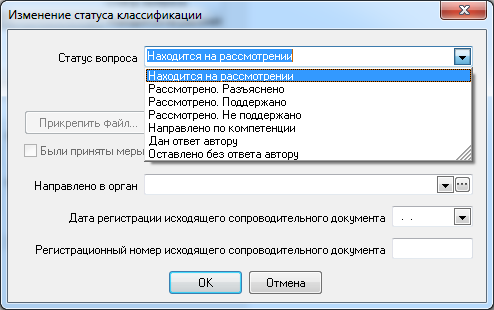 Рис. 3 – Изменение статуса вопроса обращения
4
Выгрузка обращений граждан в ССТУ.РФ через интерфейс СЭД «ДелоPro»
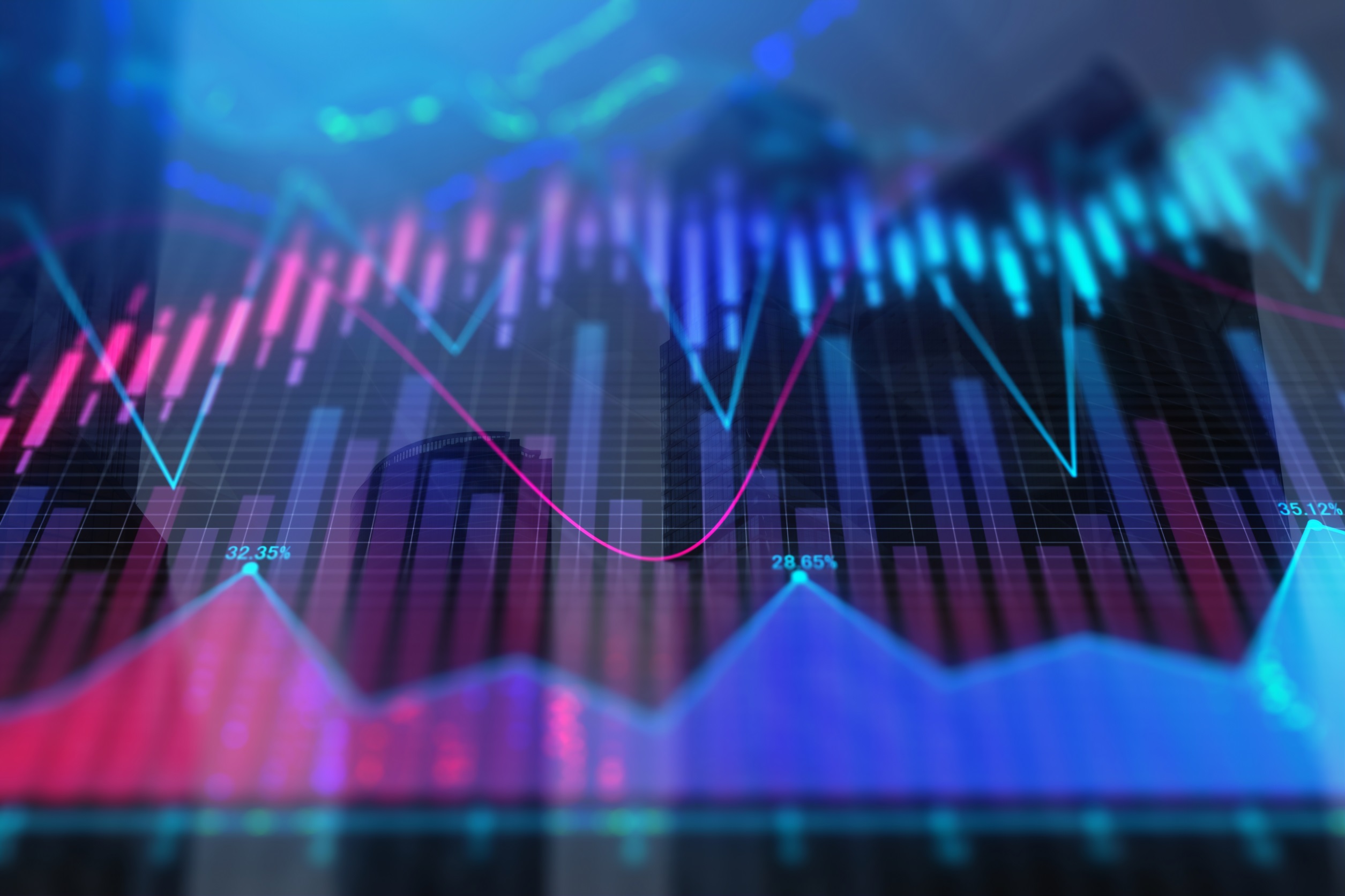 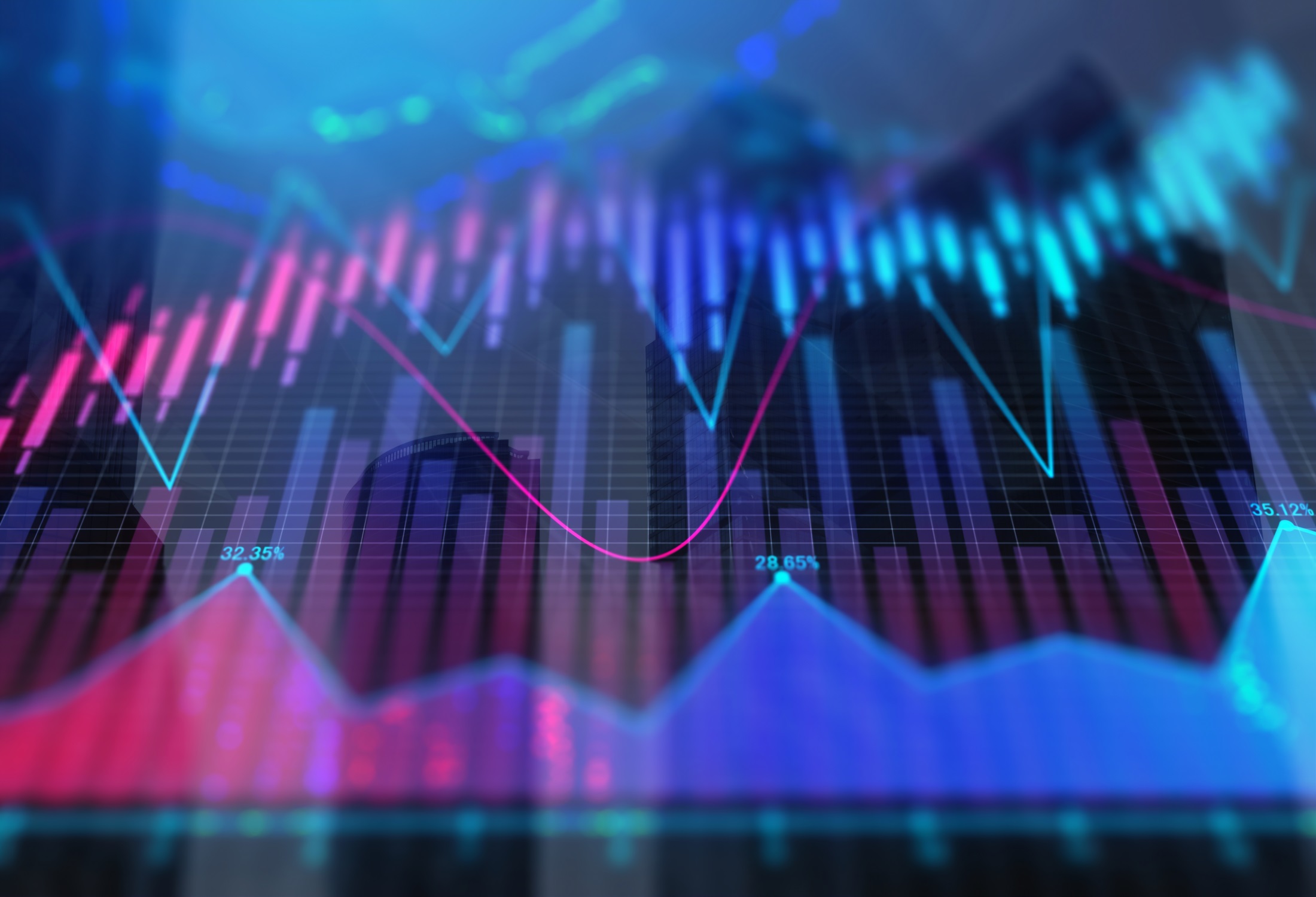 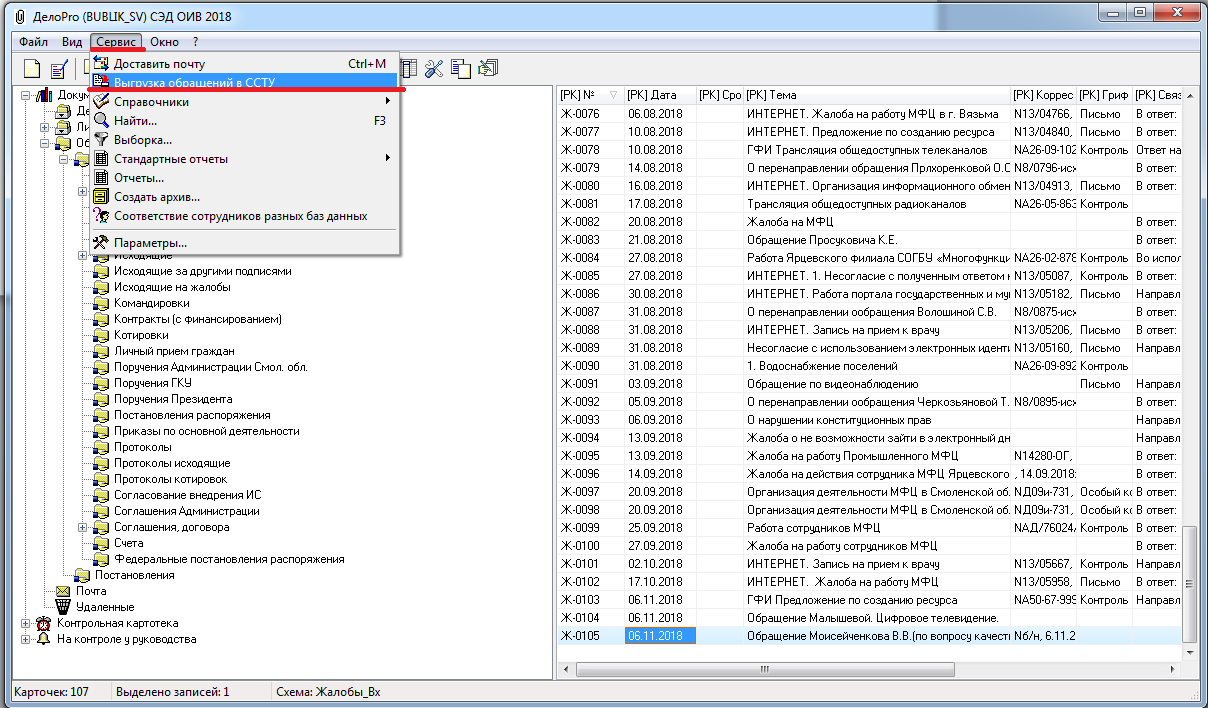 Рис. 4 – Интерфейс «ДелоPro»
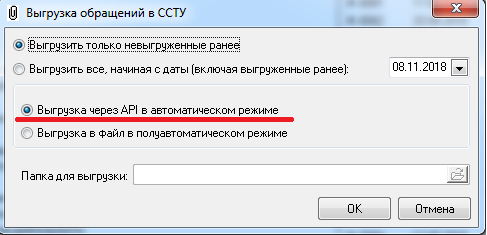 Рис. 5 – Выгрузка обращений через API в автоматическом режиме
5
Администрирование СЭД «ДелоPro» для предоставления функции выгрузки обращений в ССТУ
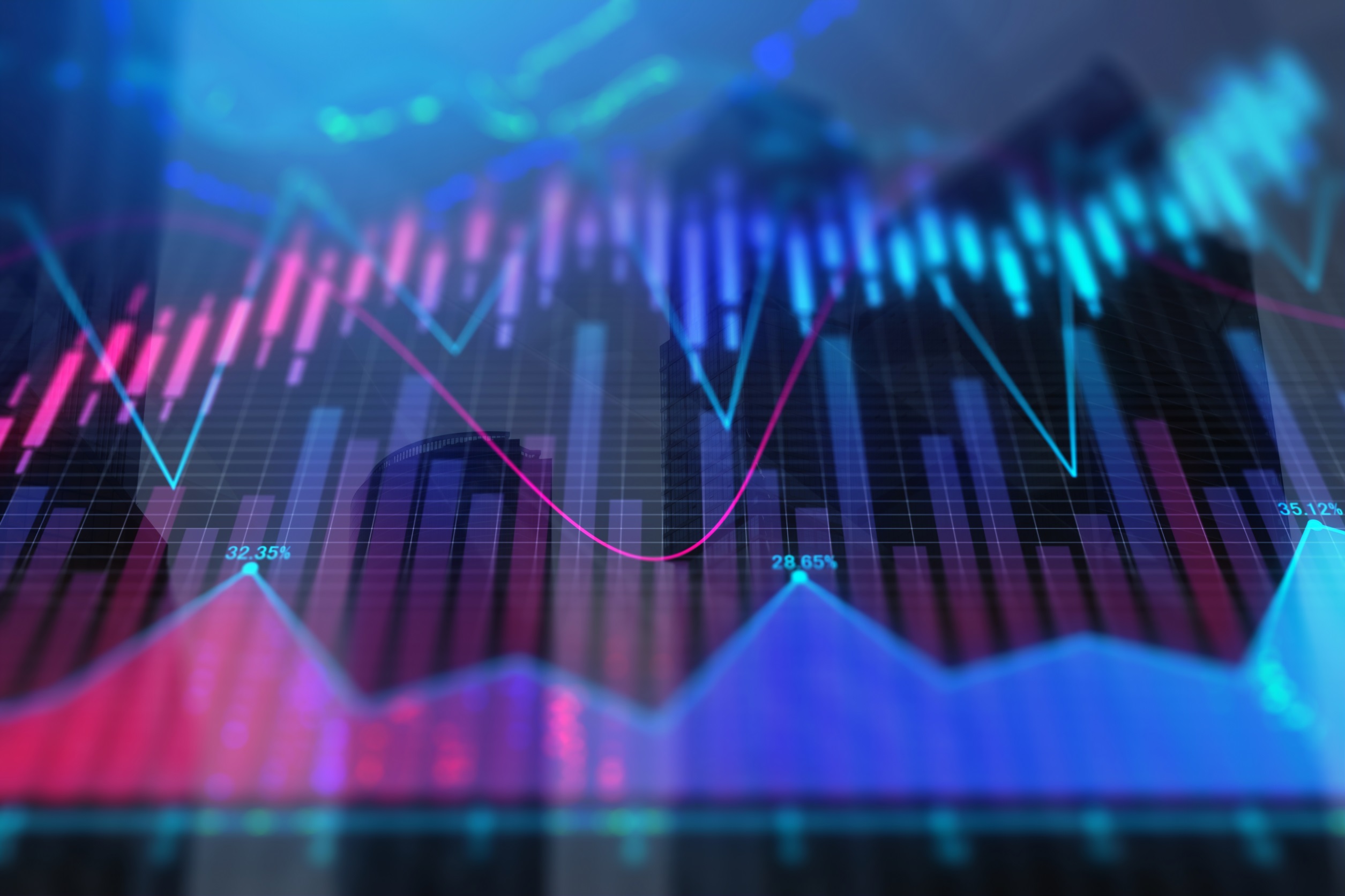 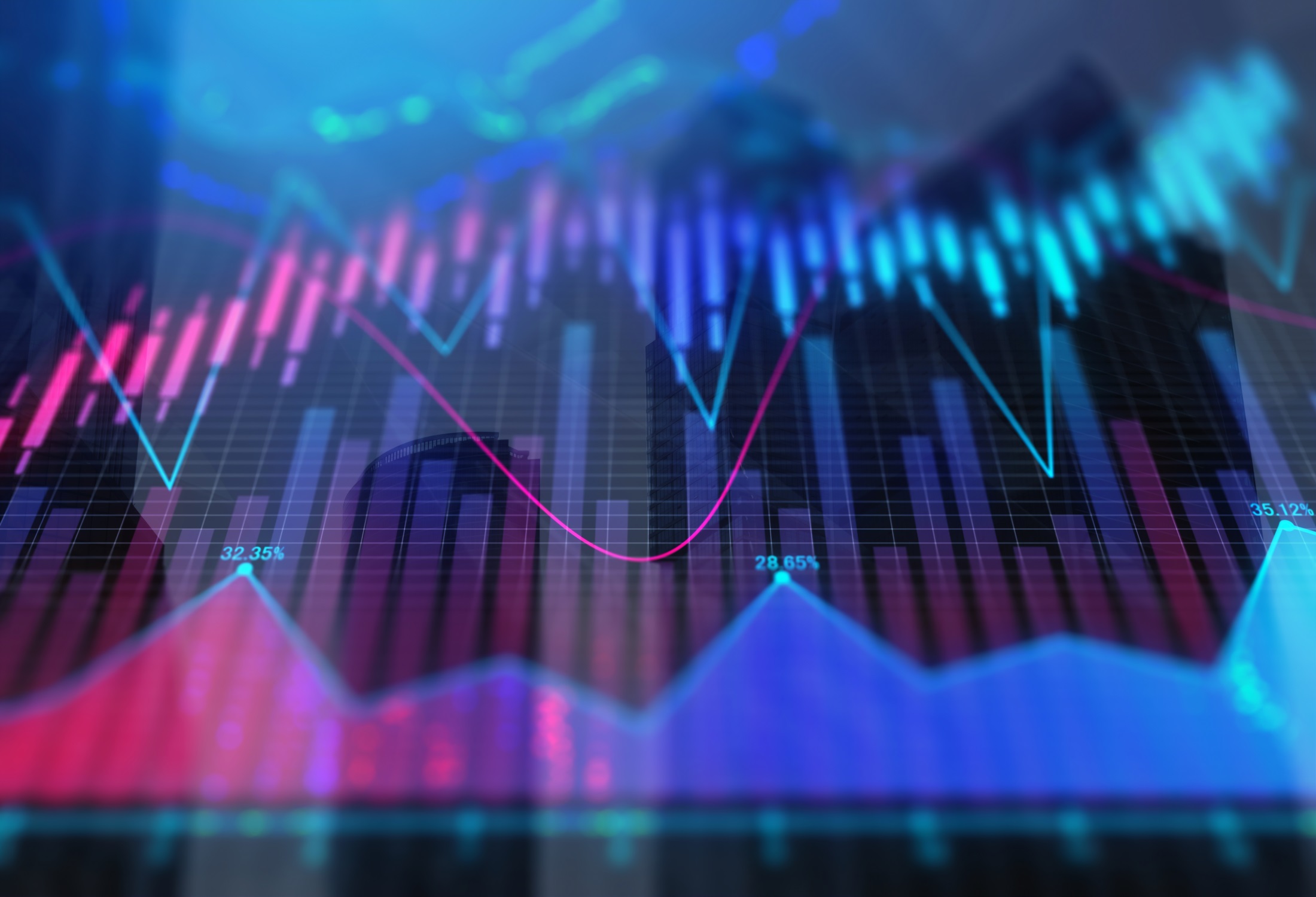 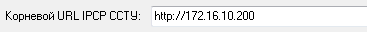 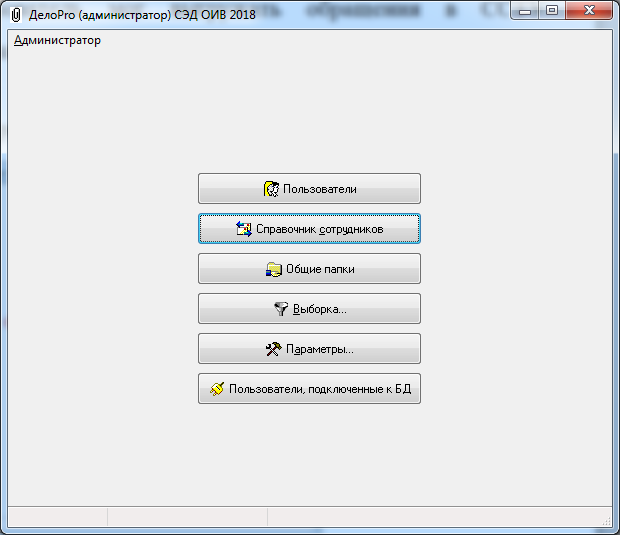 Рис. 6 – Интерфейс администратора «ДелоPro»
6
Администрирование СЭД «ДелоPro» для предоставления функции выгрузки обращений в ССТУ
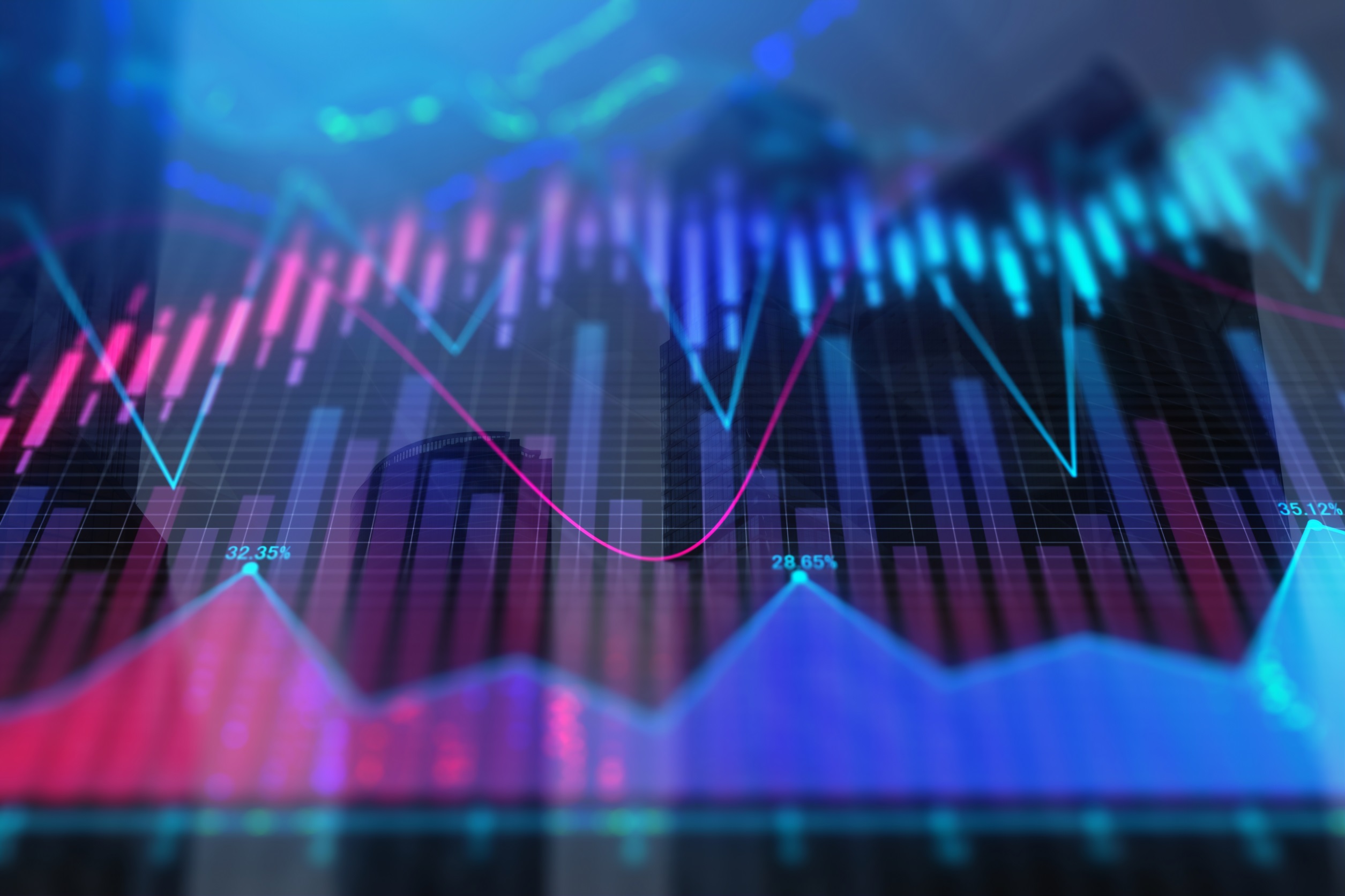 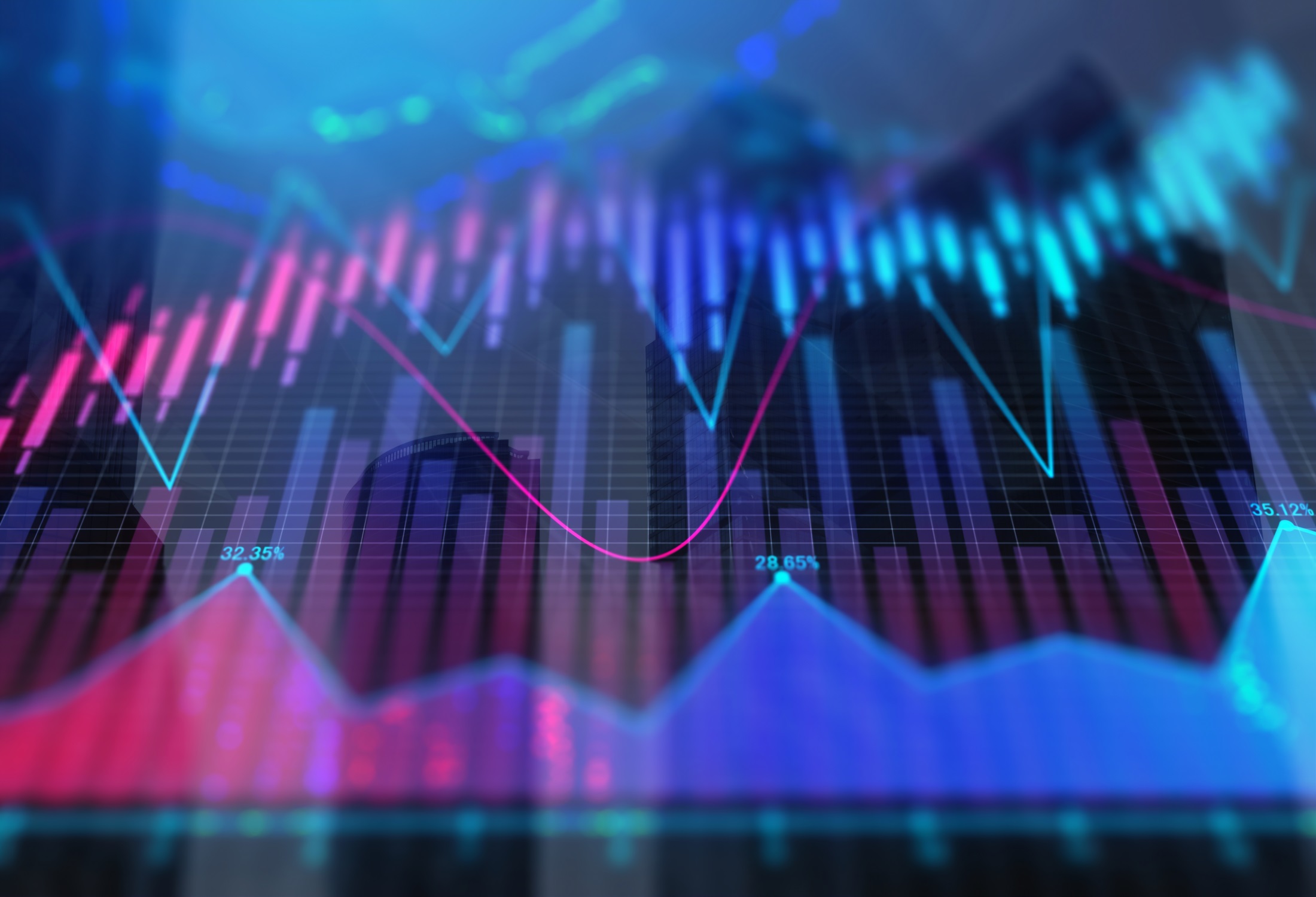 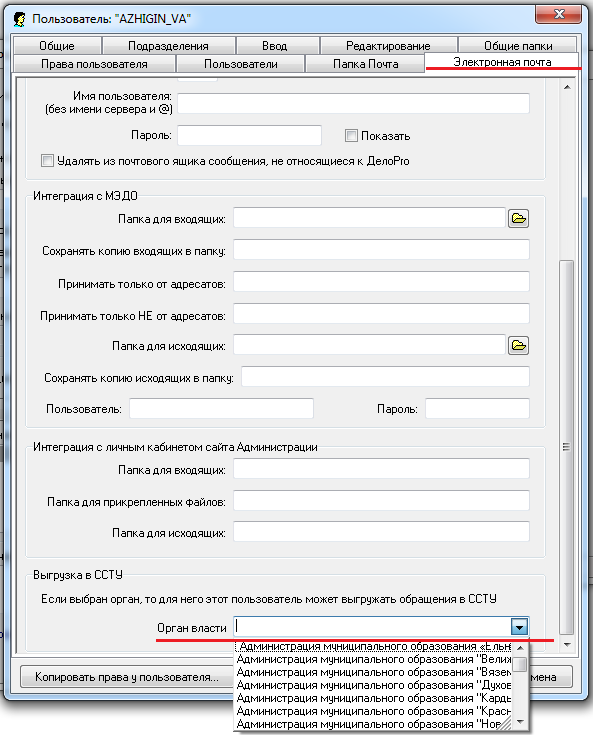 Рис. 7 – Свойства пользователя «Электронная почта»
7
Администрирование СЭД «ДелоPro» для предоставления функции выгрузки обращений в ССТУ
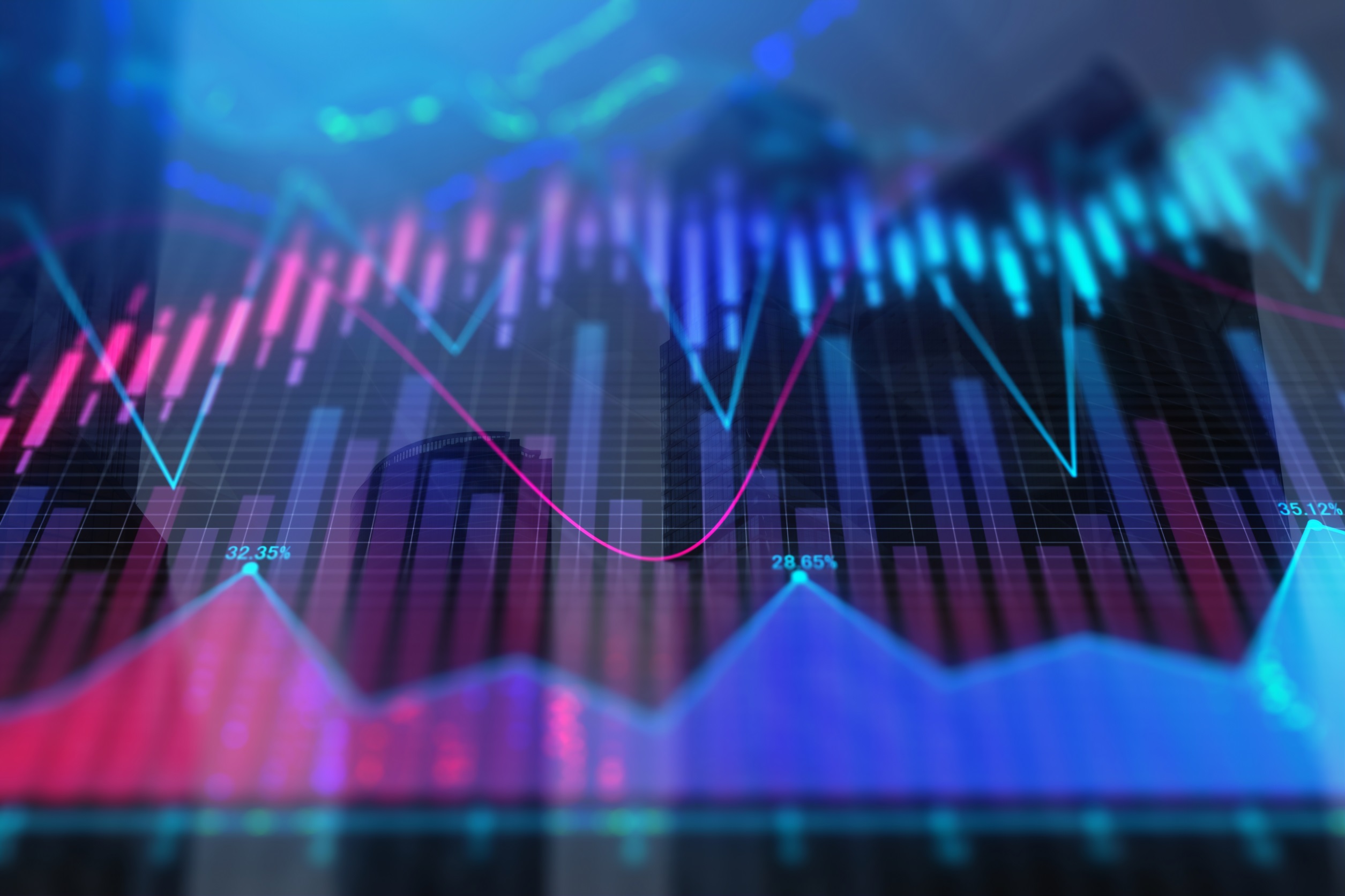 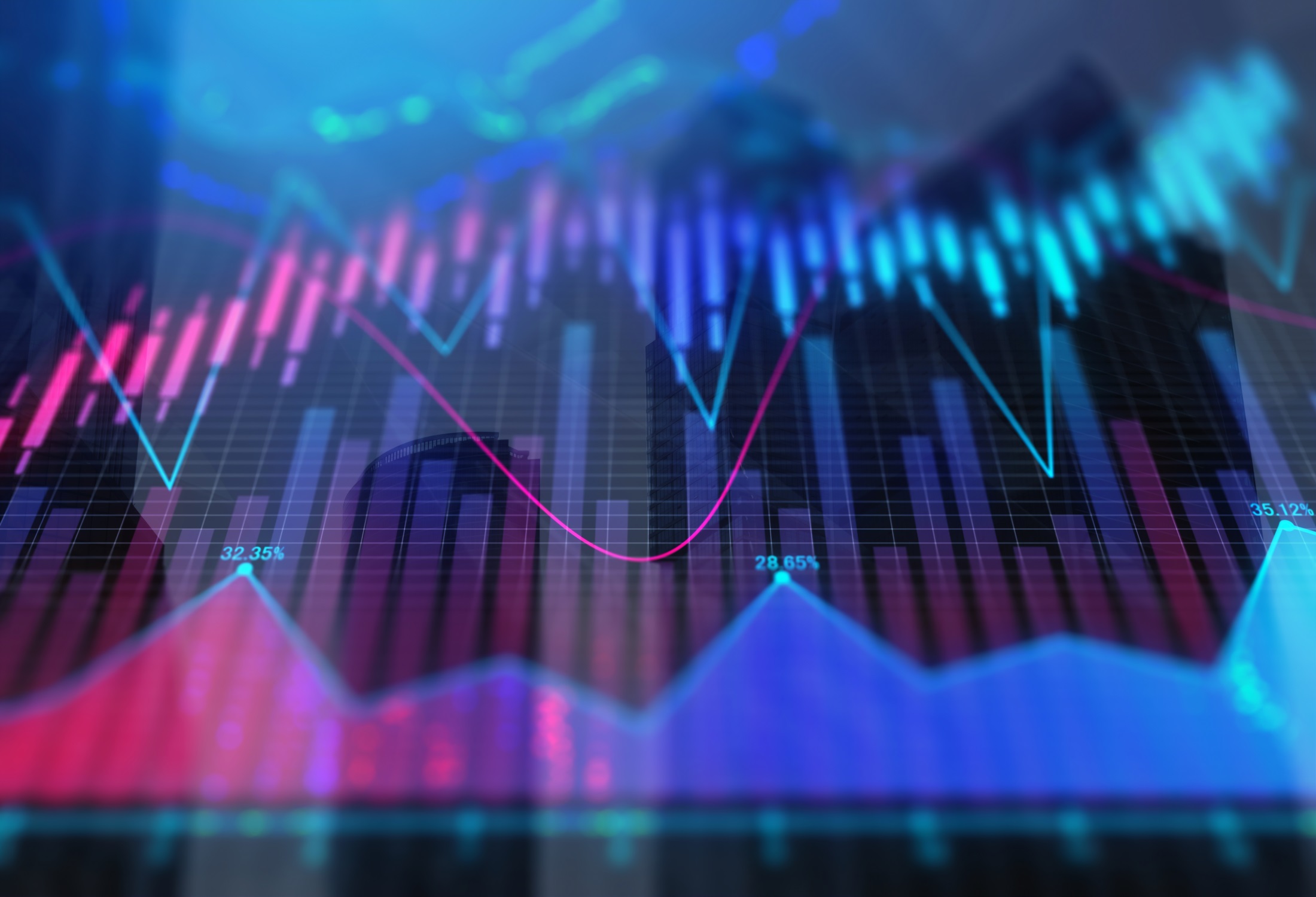 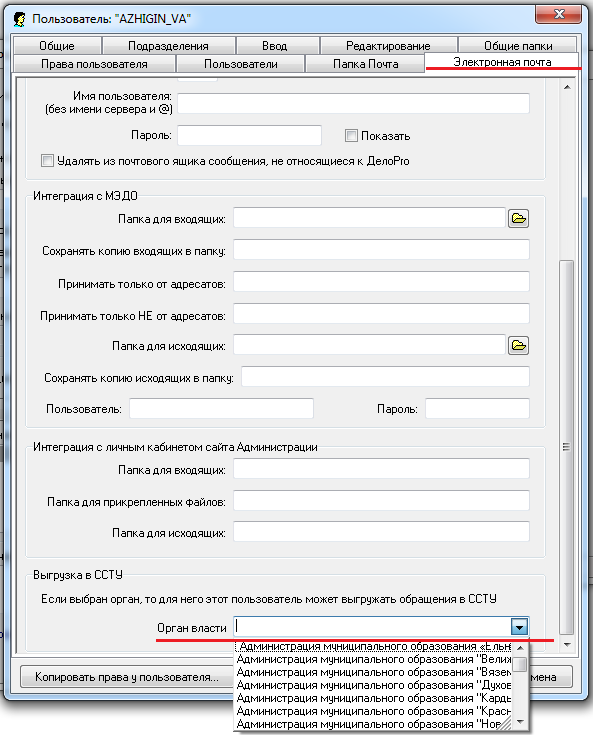 Рис. 7 – Свойства пользователя «Электронная почта»
8
Администрирование СЭД «ДелоPro» для предоставления функции выгрузки обращений в ССТУ
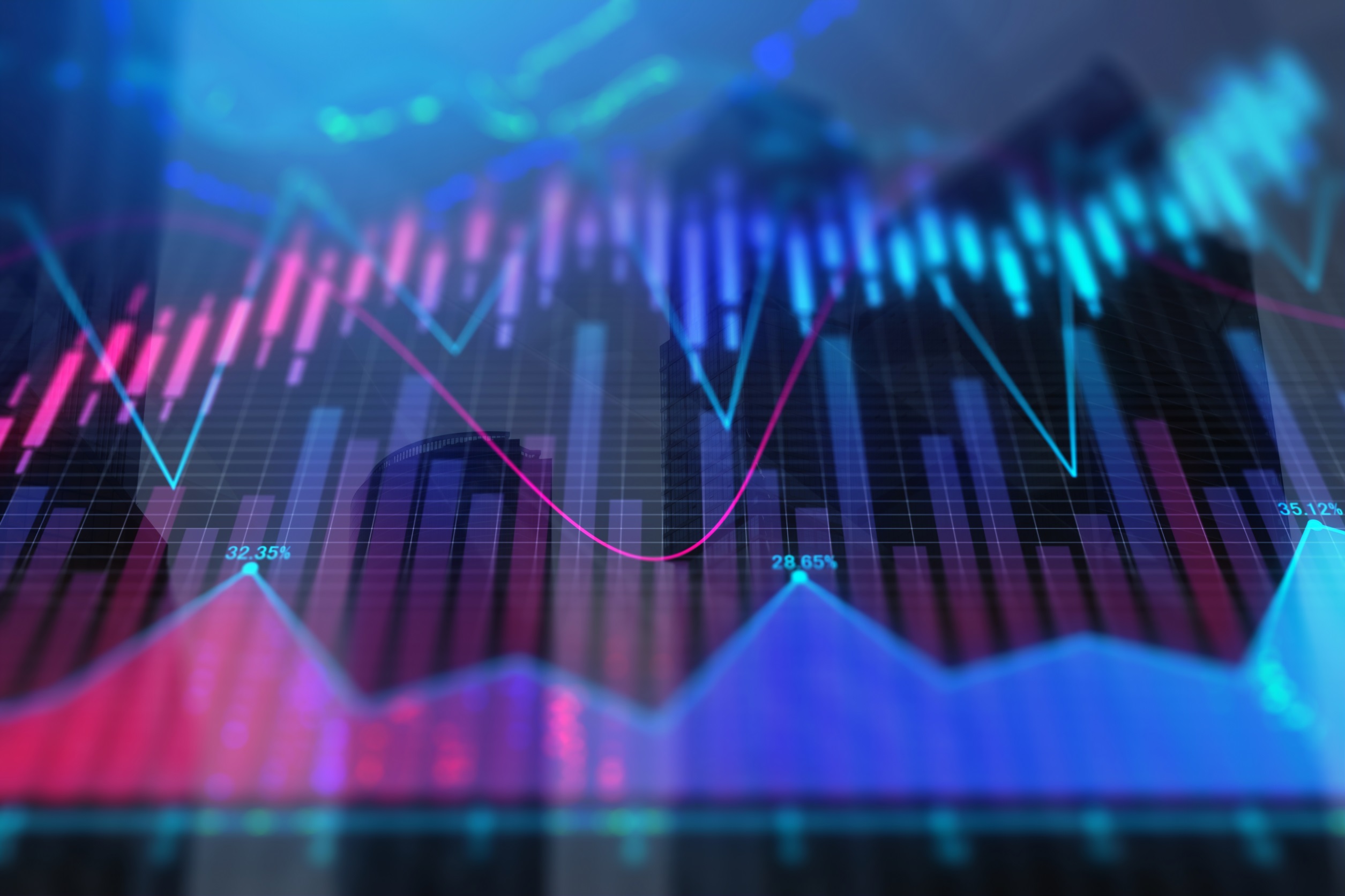 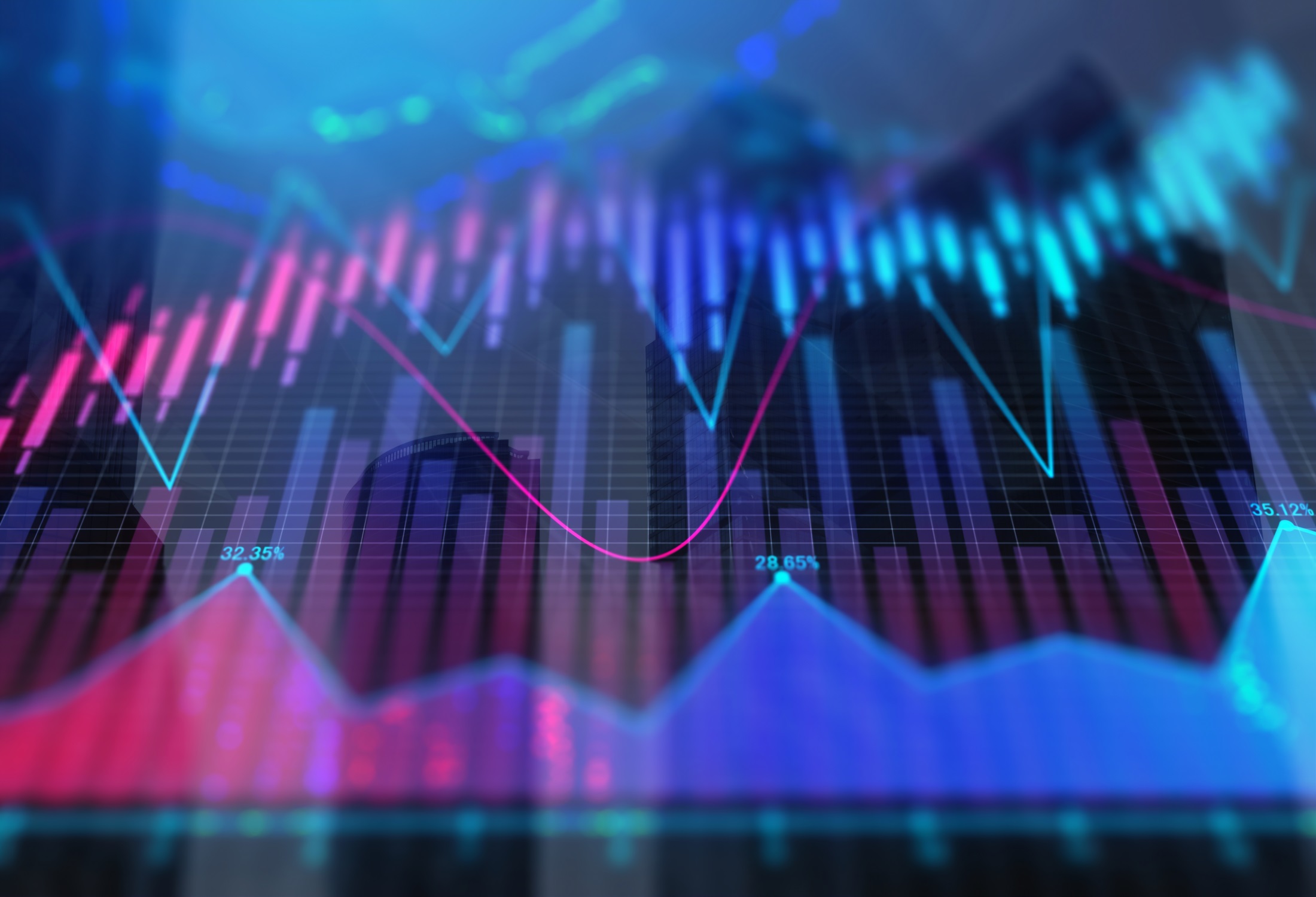 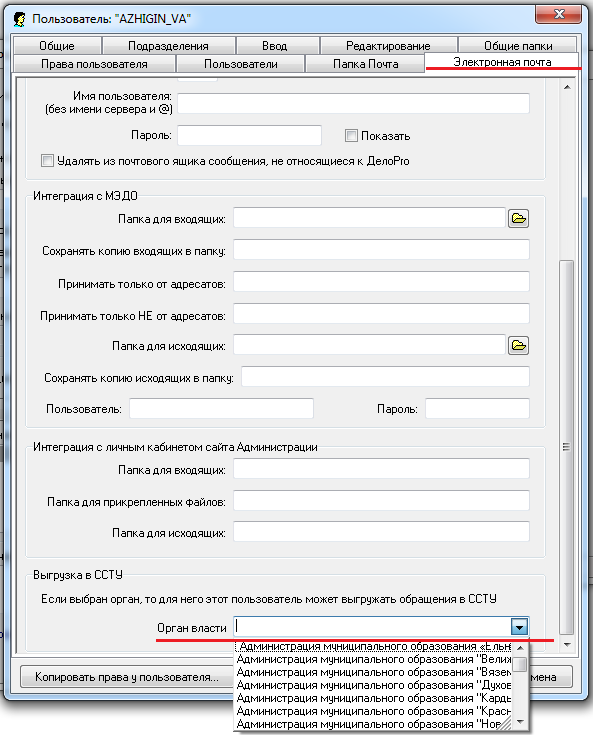 Рис. 7 – Свойства пользователя «Электронная почта»
9
Администрирование СЭД «ДелоPro» для предоставления функции выгрузки обращений в ССТУ
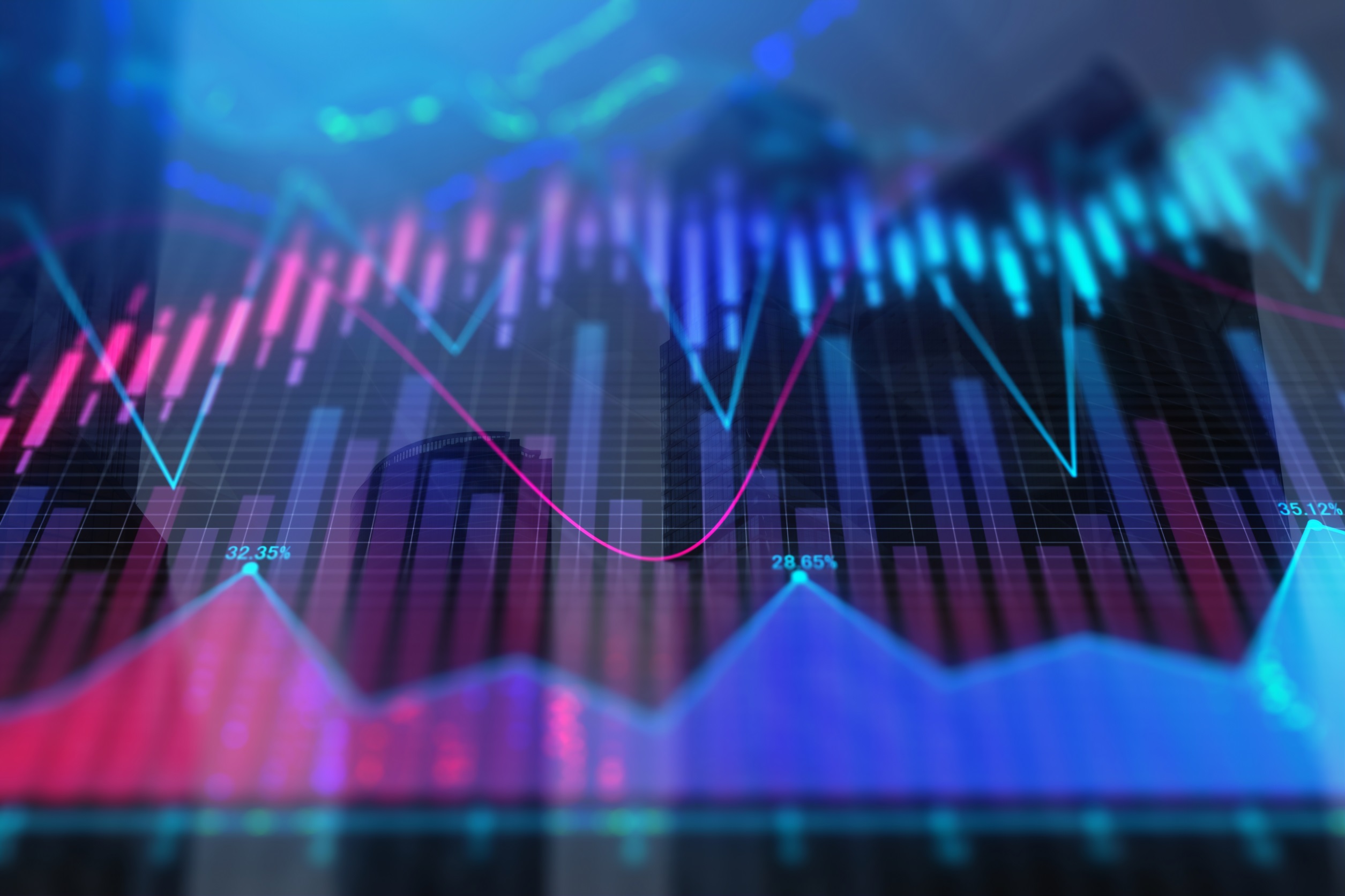 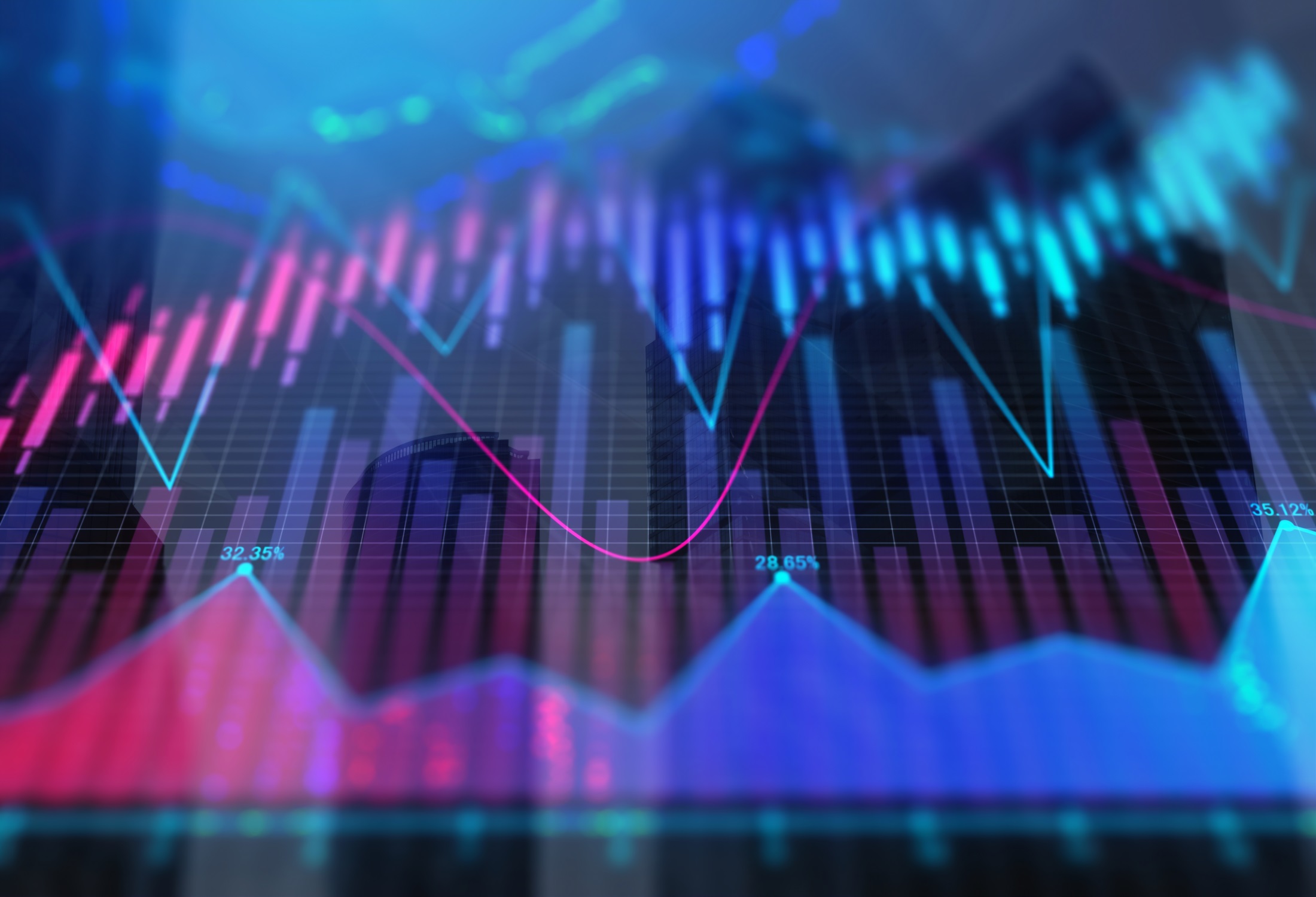 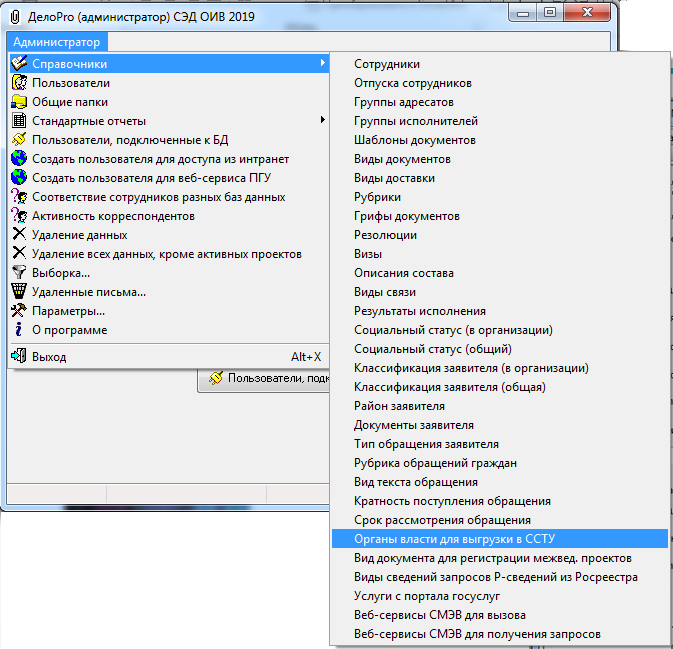 Рис. 7 – Добавление органа власти для выгрузки в ССТУ
10
Контактная информация
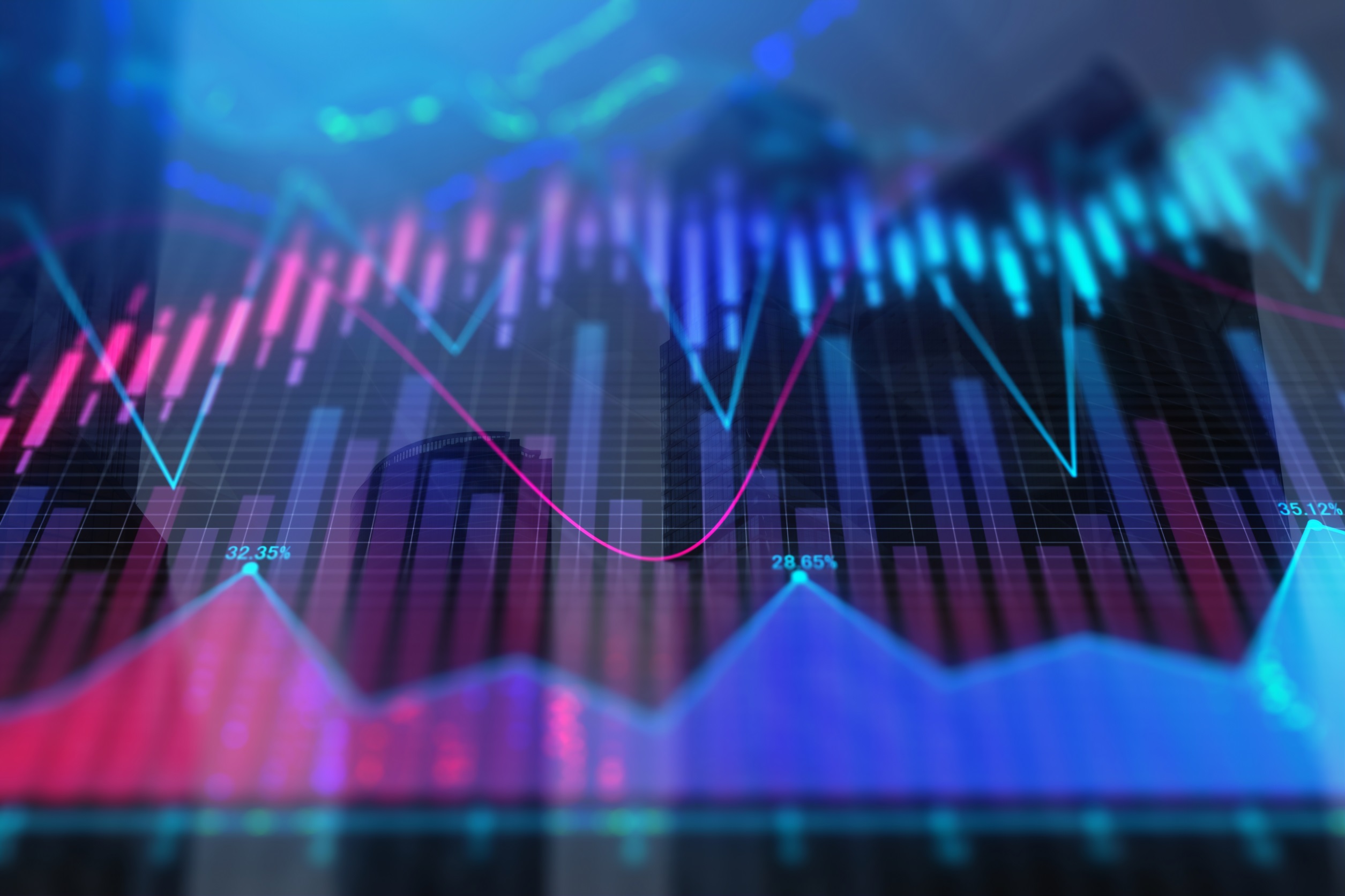 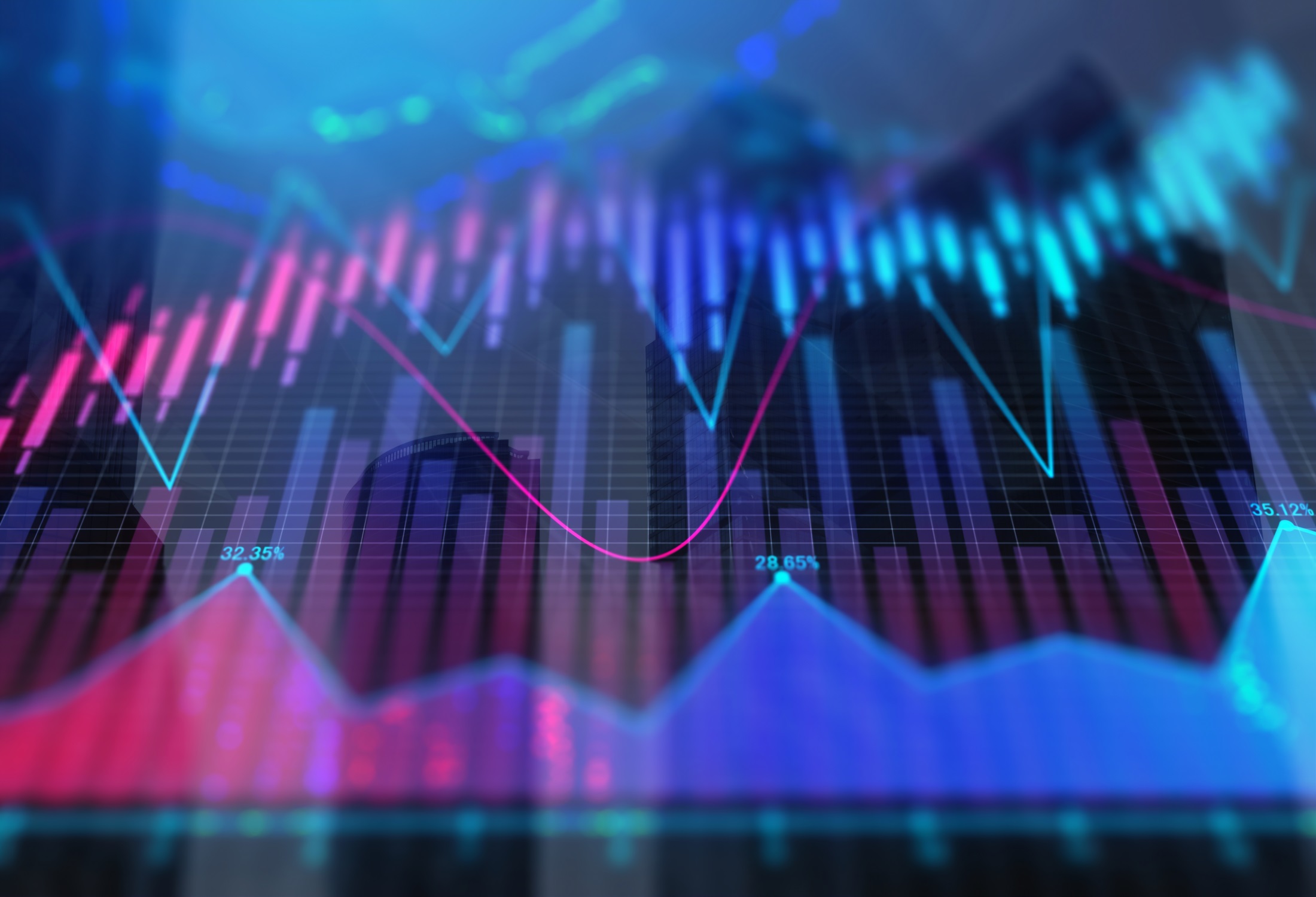 Егоров Виктор Сергеевич – Начальник отдела информационных технологий Департамента Смоленской области по информационным технологиям тел. 8(4812) 29-29-20

Ажигин Владислав Александрович – Консультант отдела информационных технологий Департамента Смоленской области по информационным технологиям тел. 8(4812) 29-20-20

Единая служба поддержки СЭД «Дело Про» –  тел. 8(4812) 29-22-22

Ссылка на сайт и инструкцию по выгрузке обращений граждан в ССТУ РФ - http://delopro.admin-smolensk.ru/docs/instrukcii/
10